QCD Working Group Report
Kenichi Hatakeyama (Baylor and CMS/LPC)
for J. Campbell (FNAL), J. Huston (MSU), F. Petriello (Northwestern) and all contributors

Seattle Energy Frontier Working Group
July 3, 2013
Overview
Materials and conclusions we will have in the final white paper report will be collated from a series of meetings held over the course of 2012-13.

Kick-off meeting (Fermilab, October 2012)
One-day QCD meeting (Fermilab, January 2013)
Energy Frontier meeting (BNL, April 2013)
One-day QCD/computing meeting (Loopfest, May 2013)
Les Houches “Physics at TeV colliders” (June, 2013)
Energy Frontier meeting (Seattle, June-July, 2013)
Snowmass on Mississippi (Minneapolis, July-August, 2013)
July 3, 2013.
2
Themes
The white paper report will be organized around the following four “themes”
Investigations of PDF and αs knowledge and uncertainties.

Exploration of phenomenology at (possible) future hadron collider operating energies (14, 33, 100 TeV).

Uncertainties on Higgs+jet cross sections.

Potential for improvements in the perturbative description, beyond NLO QCD and including NLO EW.

See more details in John Campbell’s talk on Sunday and in backup
July 3, 2013.
3
“Wishlist” for QCD/QED Calculations
Les Houches
workshop 2013
Higgs observables
here; similar lists
for processes
involving jets,
heavy quarks and
vector bosons (backup)
Vital for improving
Higgs coupling determination!
July 3, 2013.
4
News from this Meeting
Monday:
Summary report from the Les Houches workshop: J. Huston
Cross sections at 14, 33, and 100 TeV pp colliders: J. Campbell
Rjet study status: H. Beauchemin

Tuesday:
Alpha_s at an e+e- Z factory: G. Dissertori
Sudakov zone at higher energies: K. Mishra

	Also, “virtual” contributions from the TLEP community: P. Janot, A. Blondel
July 3, 2013.
5
Strong Coupling Constant
αs is the important parameter in QCD and least known coupling constant
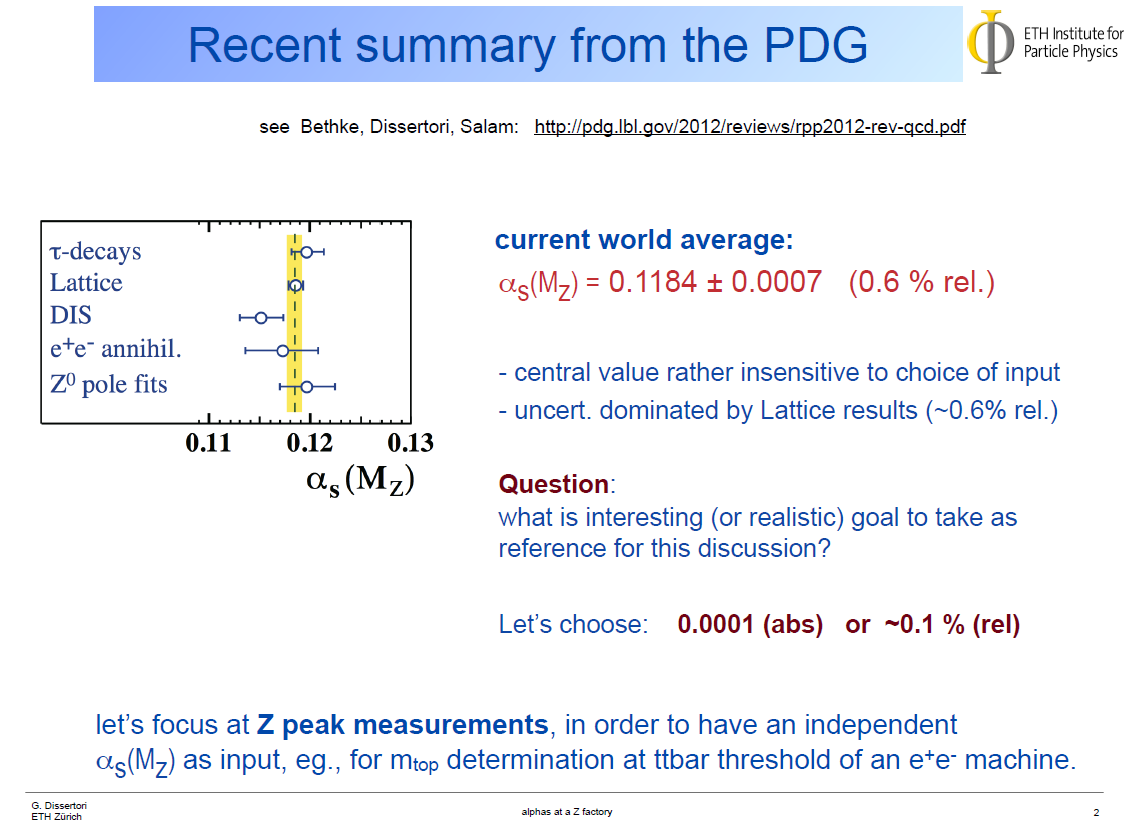 G. Dissertori
Plan to invite some report on the Lattice determination of αs in the Minneapolis meeting

How much can we push the collider determination of αs ?
Set reference to: 0.0001 (abs) or 0.1% (rel)
July 3, 2013.
6
αs from Jet Rates / Event Shape
July 3, 2013.
7
αs from Incl. Z Decays / Width
July 3, 2013.
8
αs from Incl. Z Decays / Width
(3.1% rel)
July 3, 2013.
9
αs from Incl. Z Decays / Width
July 3, 2013.
10
Projections(?) from TLEP
A. Blondel and P. Janot
From W hadronic width  Bh (had, / tot) W
WW   lv lv  /(all WW) = (1-Bh)2, 
WW   lv qq  /(all WW) = 2.Bh (1-Bh)
WW   qq qq /(all WW) = Bh2
Present value at LEP (4x104 WW events)  Bh = 67.41 ± 0.27 %
With 0.5 108 W pairs, and assuming selection efficiency errors scale with statistics, expect reduction of error by factor ~70:
	αs(MW) = 0.11xxx ± 0.00018  (reduction by factor 6 w.r.t. present value)

From Z hadronic width  Rl = Z-> had /l	
Present LEP value 20.767 ± 0.0025 (2x107 Z decays) limited by lepton statistics.
With 1012 Z decays, and assuming selection efficiency errors scale with statistics, expect reduction of error by factor ~200!
	If true, gives enough precision to 0.1% relative uncertainty
At this level of precision, many effects not considered now will come into the picture and a more detailed analysis is necessary.
Eagerly waiting for further information/conclusion by Minneapolis.
July 3, 2013.
11
[Speaker Notes: http://arxiv.org/abs/1302.3415]
EWK Corrections @ High Energies
K. Mishra
EWK corrections become more important in higher energy regime
At the ~TeV scale, they significantly modify production cross section through Sudakov logs of order 

					               = 25*αW @ μ=1 TeV
	This typically exceeds ~10% of LO. The LHC data are entering in this “Sudakov” zone.
Results for dijets, W, Z, and WW prod.
	were presented at 14, 33, and 100 TeV.
Do not change dramatically with
	collider energy, but corrections are
	large in kinematic region accessible
	at higher energies
Will become increasing important
	at physics at higher energies
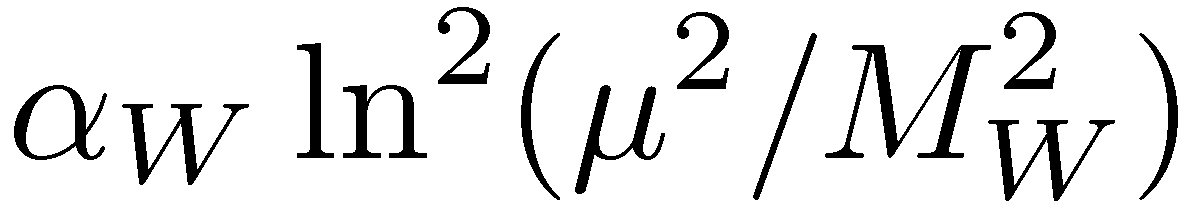 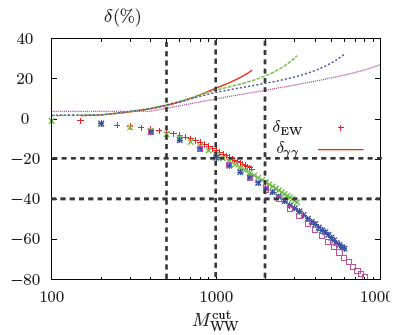 WW prod.
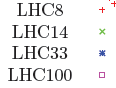 July 3, 2013.
12
[Speaker Notes: 1302.4202: Xavier Garcia Tormo & Thomas Becher, W, Z, gamma, Soft Collinear Effective Theory
1103.0914: Tobias Kasprzik
1210.0438 & 1306.6298: Stefan Dittmaier, Alexander Huss, Christian Speckner]
Experimental Contributions
Rjets: W+jets/Z+jets ratio at HL-LHC, P.H. Beauchemin, E. Meoni
high precision and very little dependence on non-perturbative effects (PDF, fragmentation, underlying events) 
Exclusive jet selection enhance impact of hard radiation for QCD studies
Robust against pileup
Demonstration of background estimation technique for BSM searches: Z+jets/W+jets is often used for Bkg estimation in Jets+ETmiss searches
Eventually look into Wb/Zb, Z(νν)+jets/Z(ll)+jets etc

Also, expect some projection on inclusive jets at HL-LHC: Ariel Schwartzman, Michael Begel
July 3, 2013.
13
From Now To Minnesota
Write up what we have studied so far!

Further studies hopefully converge in time for Minnesota
αs from future e+e- colliders / TLEP
αs from Lattice
Rjets and inclusive jets prospects at HL-LHC
Jet vetoes on Higgs+jets distributions at higher energies [F. Petriello et al.]
Investigation of small-x/BFKL effects in W/Z/H+jets
	[J. Andersen and J. Smillie]
Full O(α*αs) to single-W/Z production in the resonance region (i.e. including real & virtual contributions) [S. Dittmaier et al]:
	factorization of QCD/EWK correction !?
July 3, 2013.
14
Backup
July 3, 2013.
15
Summary 1
PDF:
Current knowledge and uncertainties: central values and uncertainties are in general agreement between the 3 most widely used  PDFs, CT10, MSTW08 and NNPDF2.3; there is room for improvement for the gluon distribution, especially in the range for Higgs production through gg fusion; the differences between the groups are mostly due to treatment of fixed target DIS data and is under investigation; collider-only fits are in better agreement but with much larger uncertainties; the use of META-PDFs may serve to greatly simplify theoretical comparisons; more conclusions should be available by Minneapolis
Likely improvements from LHC data, particularly precision Drell-Yan measurements: the LHC high luminosity jet data, especially after the NNLO jet cross section calculation is completed, will serve as a constraint on the gluon distribution, as will the ttbar rapidity and mass distributions, once that NNLO calculation is available; DY data will also be important but calculation of  QCD+EWK corrections is necessary for high mass; for quark distributions, it will be hard to compete with the precision of the HERA data
PDF luminosities and uncertainties for 14, 33, and 100 TeV: the exercise has been carried out and uncertainties for the higher energies are reasonable for most physics processes, except at low x and high x, where input from an LHeC be useful
Improvements from an LHeC (including alpha_s): an LHeC will allow precision measurement of PDFs over complete kinematic range needed for 14 TeV and higher energies, plus the possibility of a per mille accuracy on as
July 3, 2013.
16
Summary 2
Cross sections at 14, 33 and 100 TeV:
 MCFM LO, NLO
 Scale, PDF and alpha_s uncertainties?
 Comparisons to BFKL predictions a la HEJ 
NLO corrections for processes involving vector bosons and jets should be reasonably stable as the center-of-mass energy increases, as long as the jet threshold increases with the energy,  but the K-factors for W/Z+g increase rapidly with increasing energy; more results, including comparisons with HEJ should be available by Minneapolis
 NLO, NNLO and beyond 
 NLO extrapolation to higher parton multiplicities 
 Improvements in NLO+PS, a la CKKW->comparisons
 Higgs(+jets) cross sections as function of energy
 importance of BFKL logs as a function of energy 
Conclusions for the above should be available by Minneapolis
 Perturbative series convergence for boosted final states 
Application of typical boost cuts for searches such as WH greatly restricts the phase space such that resummation is necessary for any accurate prediction; relevant resummation studies underway; more information may be available by Minneapolis
July 3, 2013.
17
Summary 3
Higgs+jets uncertainties:
 resummation of jet veto logs->pointing to a new scheme for Higgs+jets uncertainties? 
a great deal of theoretical work is going on this summer and a new scheme should result in the near future, possibly by the time of Minneapolis
 importance of jet veto logs as a function of energy 
more information should be available by the time of Minneapolis

NLO QCD+NLO EW: 
 wishlist? putting current calculations together in one framework
a new wishlist for NNLO QCD calculations, including 2->3 processes, along with needed electroweak corrections was constructed at Les Houches, and will be discussed at Minneapolis; one of the key aspects is whether the EWK corrections factorize with the higher order QCD corrections; this is known explicitly only for a few processes
 impact of the 'Sudakov zone' as a function of energy; gamma gamma processes
Sudakov logs can be used as an approximation for the full NLO EW corrections in the Sudakov regime, where s and t are both large; they fail when s is large but t is not; Sudakov log effects can be easily included in Monte Carlos such as ALPGEN;  new photon PDFs are coming out from NNPDF and CT; NNPDF indicates that the photon PDF is smaller than MRST2004qed at low x, and similar at high x
July 3, 2013.
18
“Wishlist” for QCD/QED Calculations
High priority for:
 pdfs
 H bkgs
 EW structure,
  TGCs, QGCs
July 3, 2013.
19
“Wishlist” for QCD/QED Calculations
July 3, 2013.
20